What Does the Bible Say?
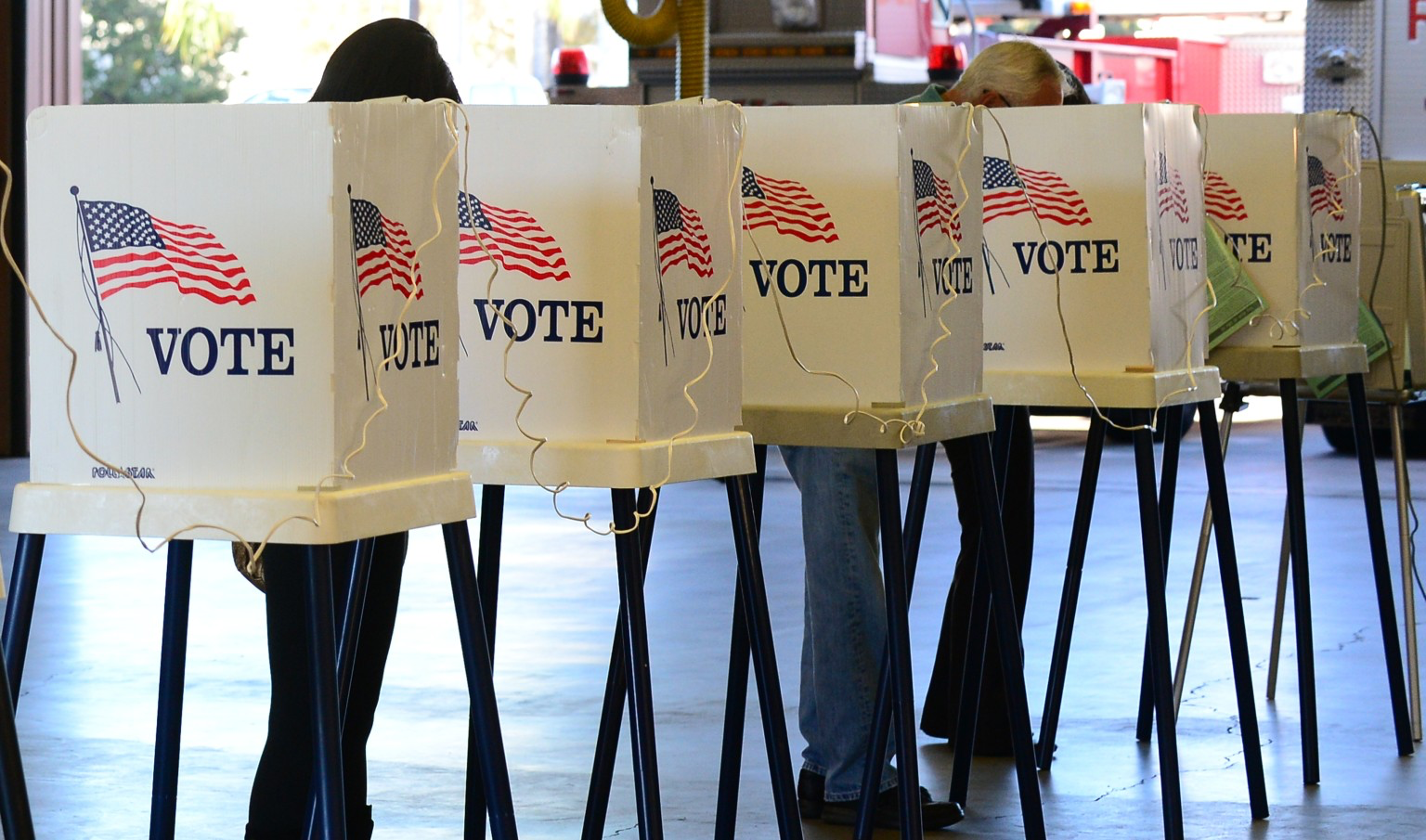 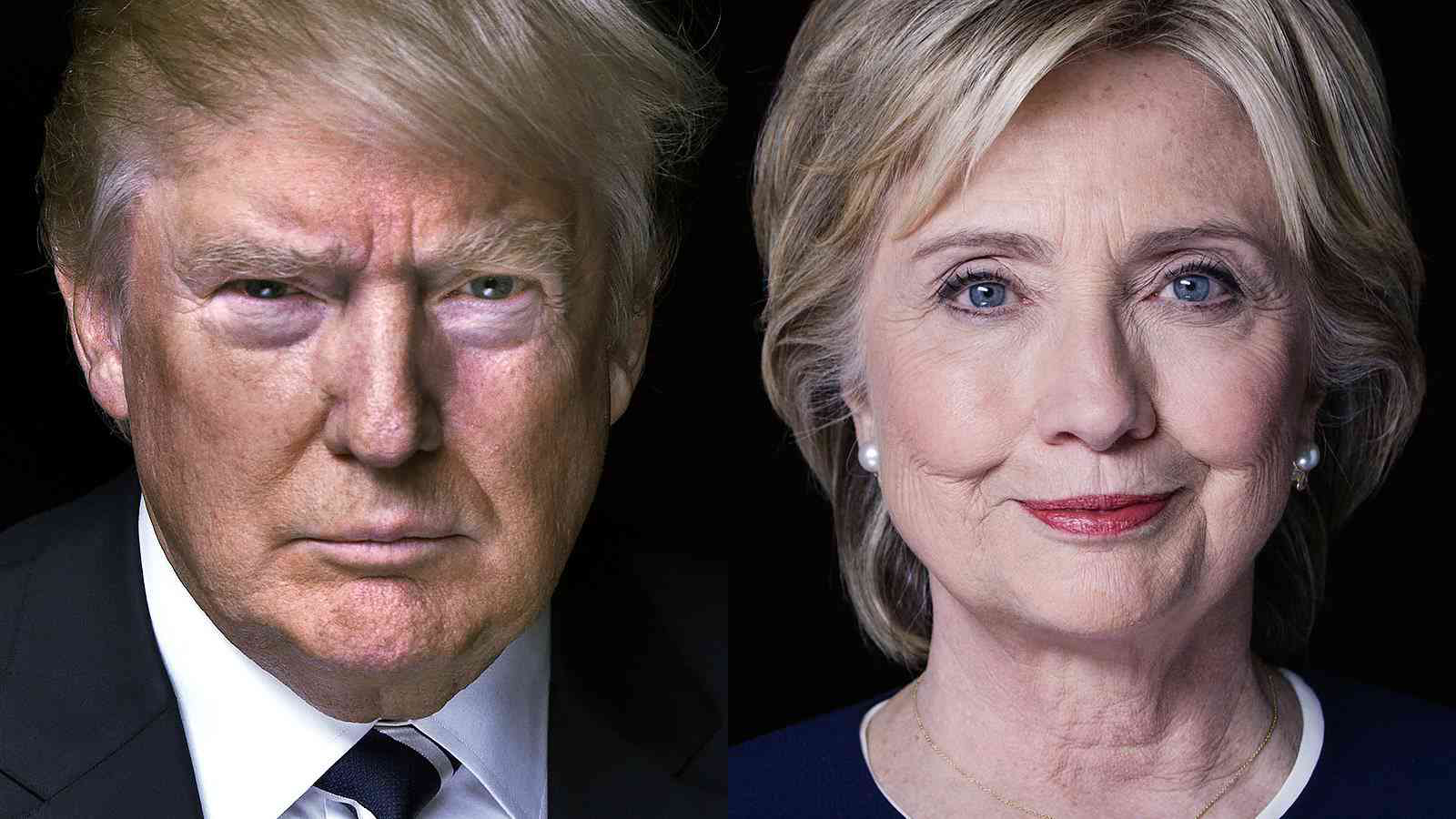 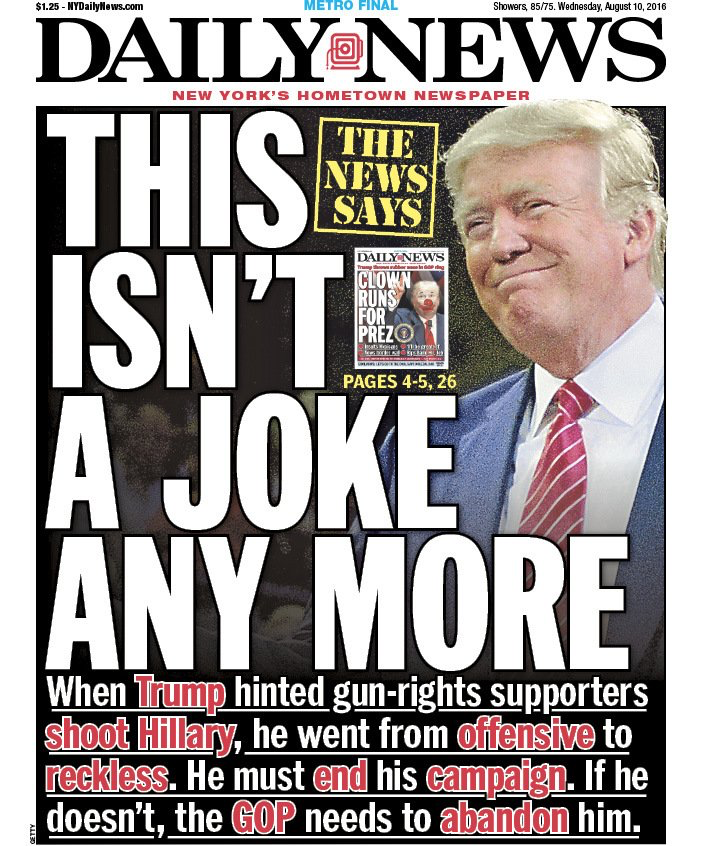 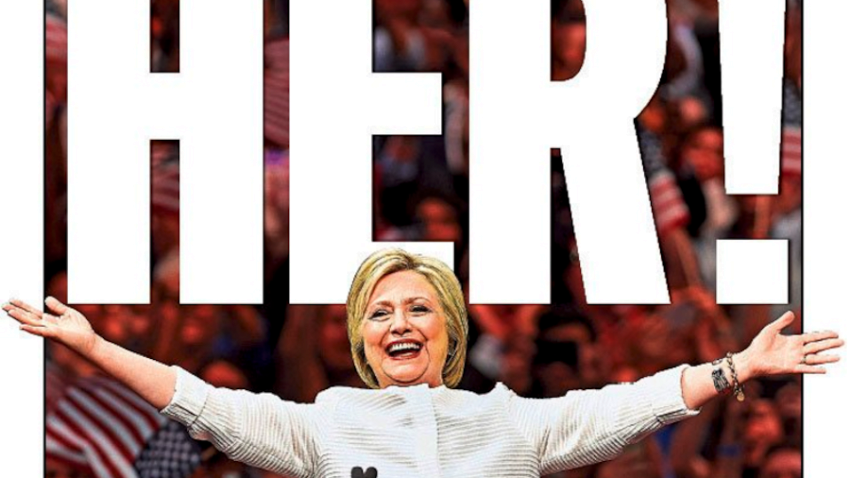 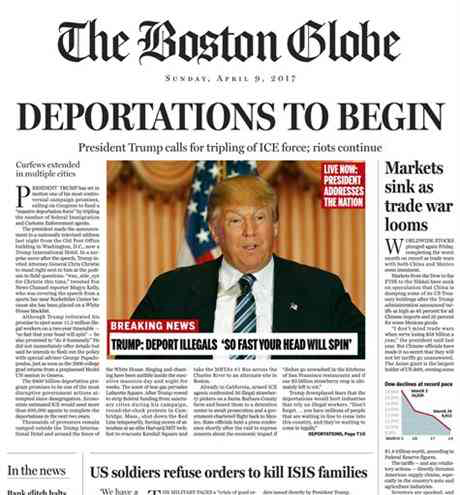 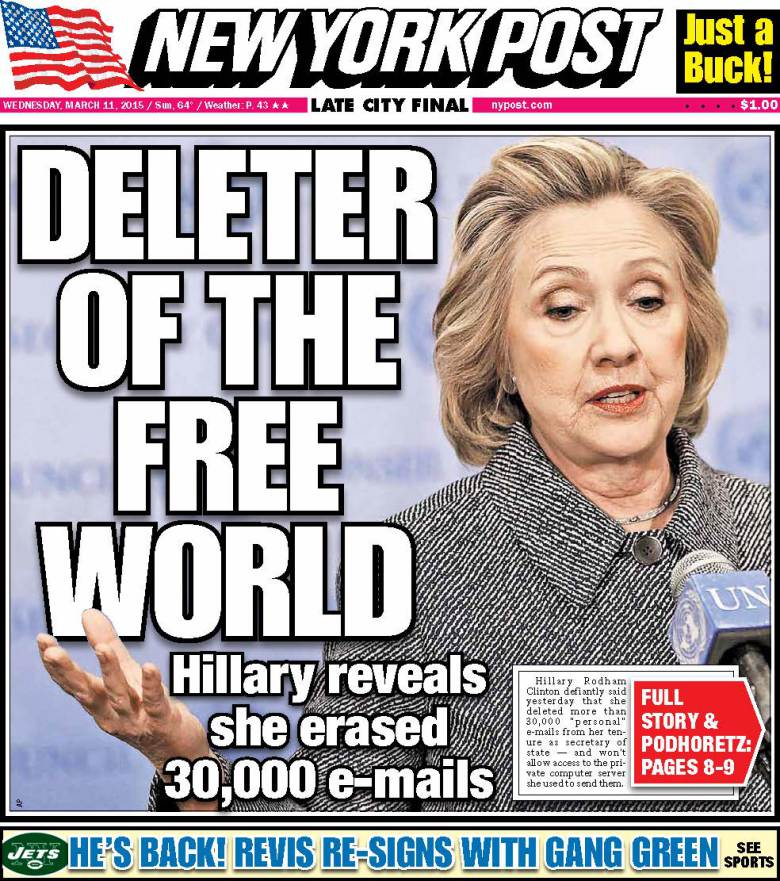 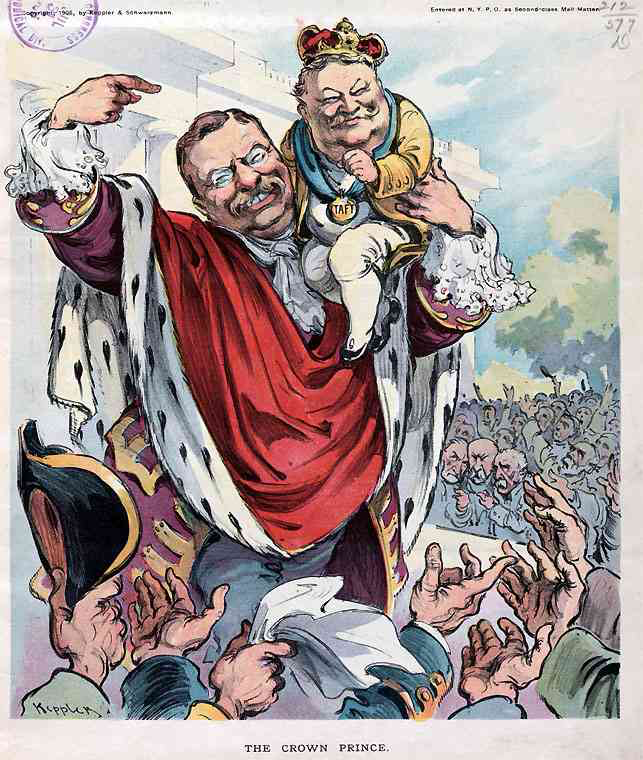 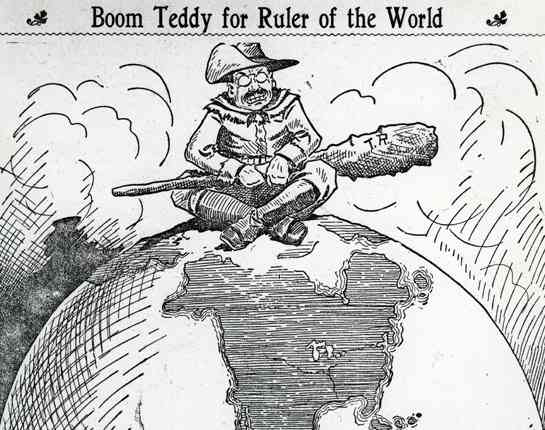 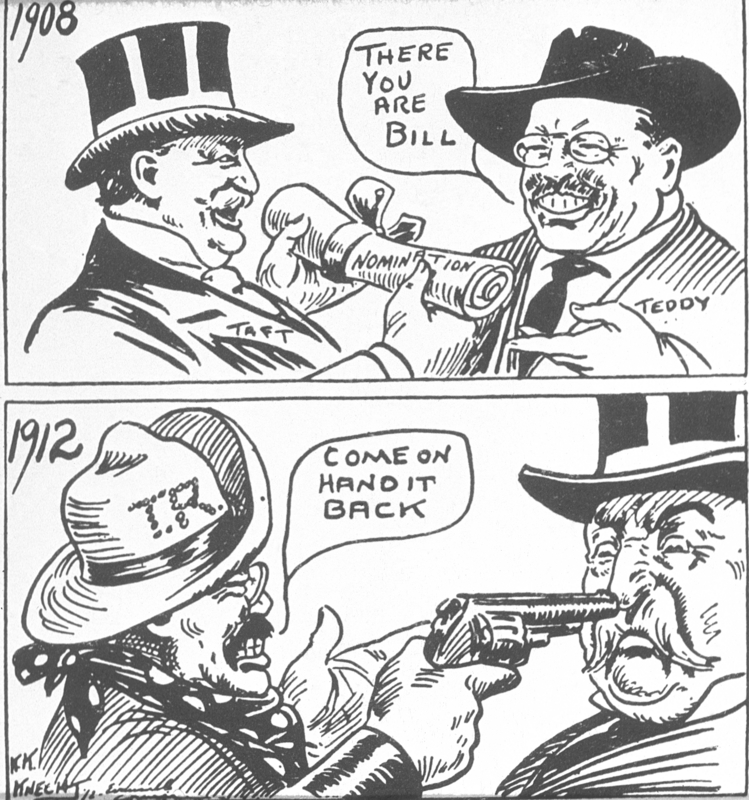 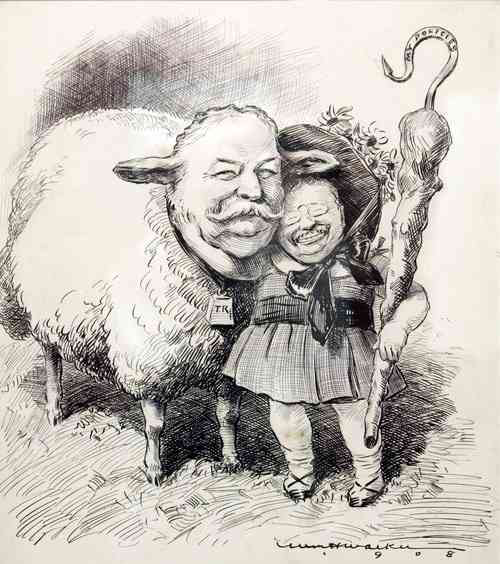 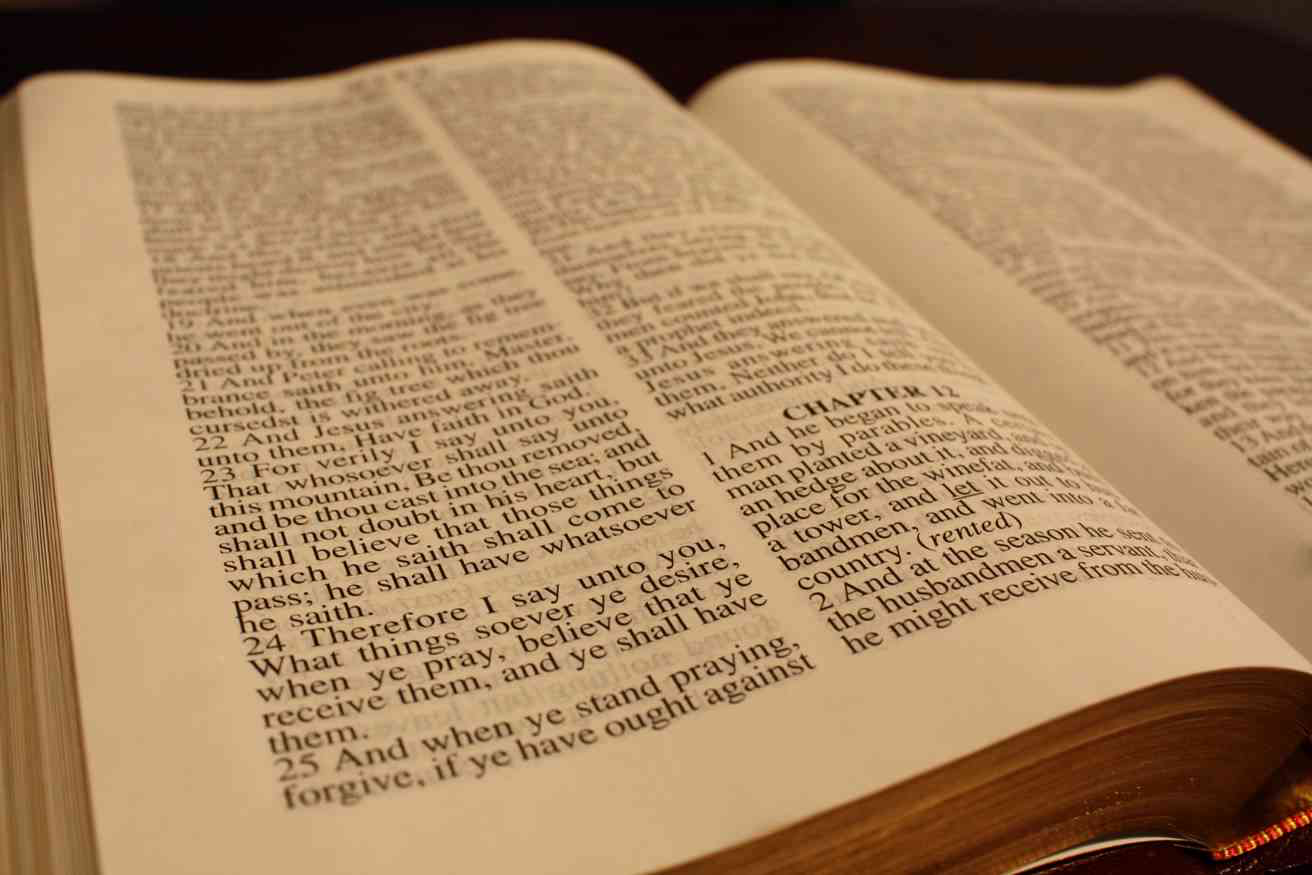 What Does the Bible Say?
Renew our trust in God’s sovereignty
Reaffirm our heavenly citizenship
Refocus on our primary mission
Resolve to respect our leaders
Resume our role as peacemakers
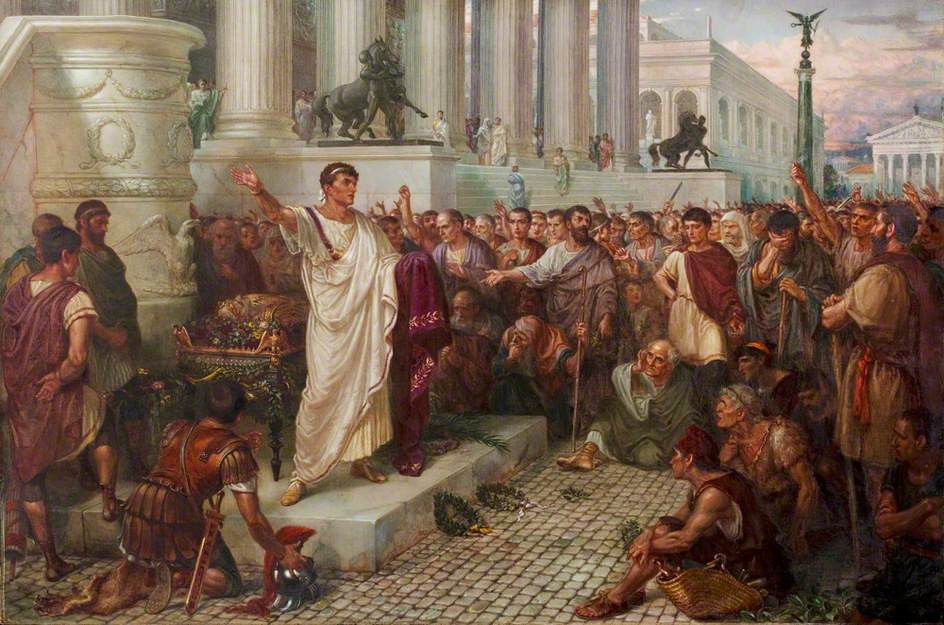 What Does the Bible Say?
What Does the Bible Say?